Novo VGeo explicado
Fatos e dados que definiram as principais decisões arquiteturais.
[Speaker Notes: Nome / função / tempo de casa / explicar pq o novo vgeo é desse jeito / explicar a evolução desde seu lançamento]
Objetivos destacados
Objetivos

2018
|
2019/02
|
2021 Fev
|
Atualmente
Disponibilizar os dados de interesse do planejamento;

Criar a cultura dados geográficos na autarquia;

Padronizar a produção cartográfica interna.
[Speaker Notes: Historico / levantamento 2011 / vgeo 1.0 (2013-2015) / adição de novas camadas (2015-2018) / popularização / problemas detectadis / dificuldades na interface /// CATALOGO / mapa / visualizador / interface única /// IMPORTANCIA / beneficios sobre a tabela /// TEMPLATE / melhor comunicação / alto número de demandas relacionadas]
4 ferramentas
Objetivos

2018
|
2019/02

|
2021 Fev
|
Atualmente
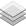 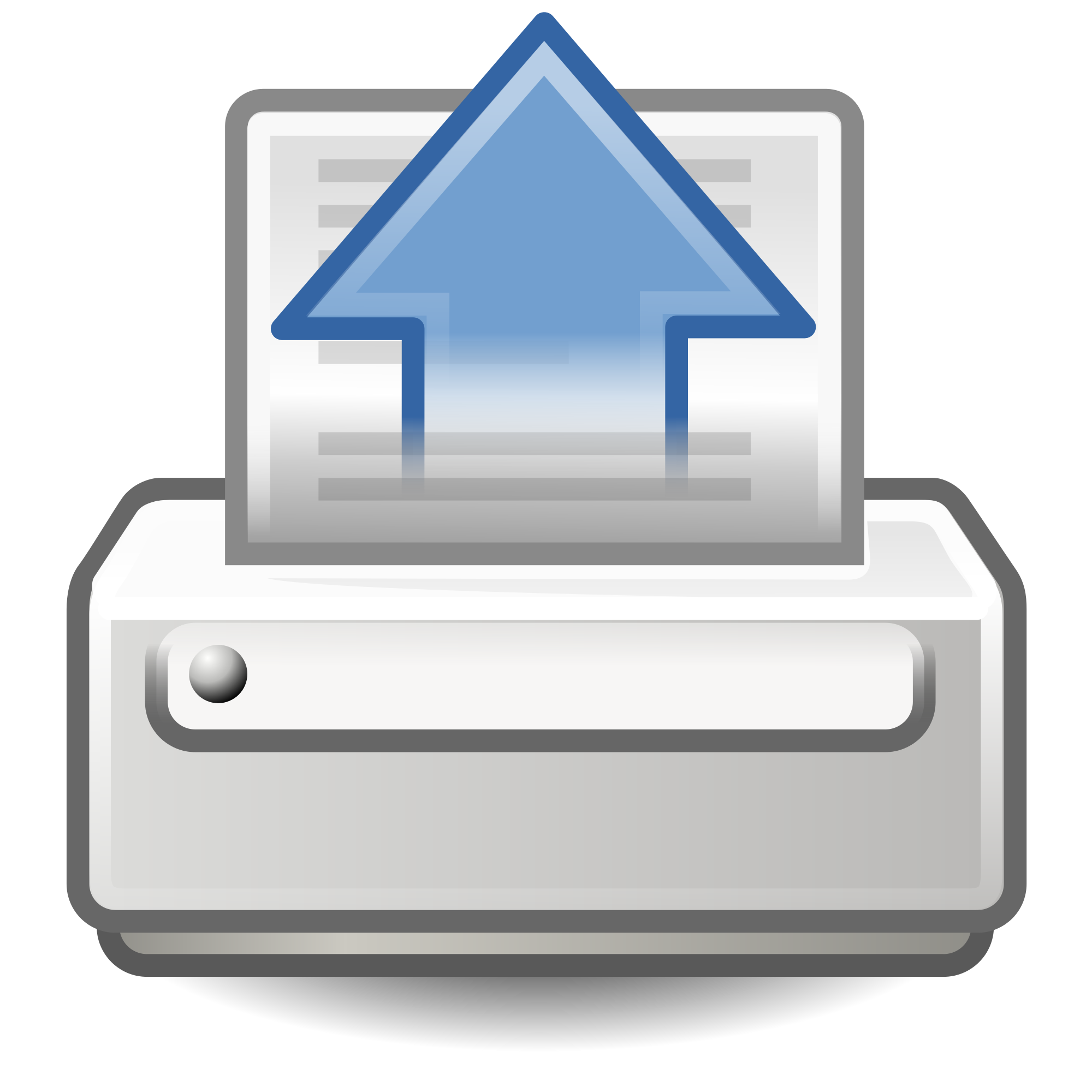 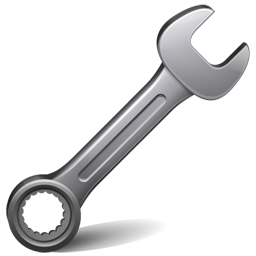 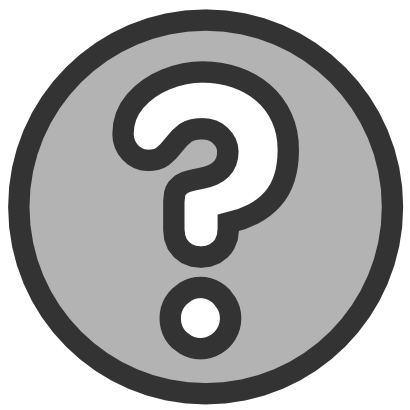 [Speaker Notes: Reuniões para levantamento requisitos / desenvolvimento e teste / pronto para beta no começo de 2019 / servidor queimado / outros projetos / publicação / FERRAMENTAS]
18 camadas
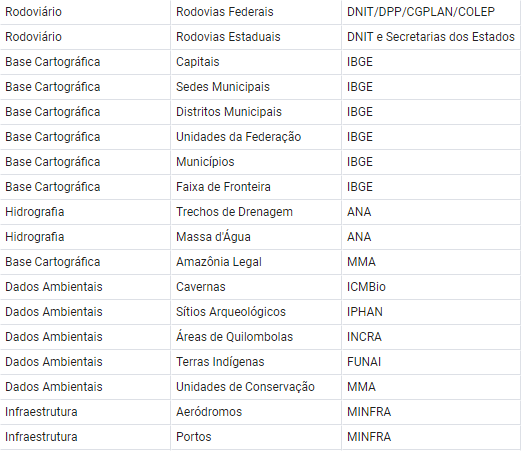 Objetivos

2018
|
2019/02

|
2021 Fev
|
Atualmente
[Speaker Notes: Lista inicial de camadas / dados da COLEP / dados do mapa multimodal]
API e +1 ferramenta
Objetivos
2018
|

2019/02
|
2021 Fev

|
Atualmente
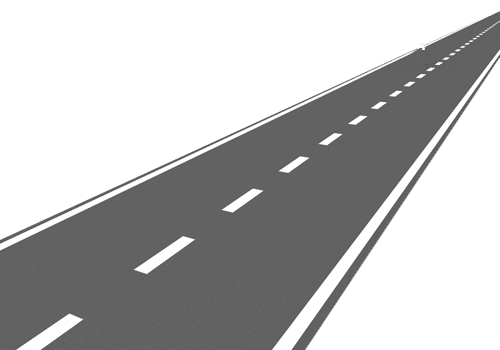 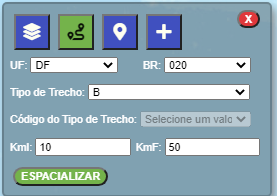 [Speaker Notes: Antigo e novo vgeo em paralelo / necessidade do segmentador (espacializador) no novo vgeo / era acoplado no antigo vgeo / criação da api / rapida explanaçao do conceito de rotas e da api como um todo / FERRAMENTA / INTERFACE / Virada de chave novo VGeo oficial]
API: novas funcionalidades (MQV)
Objetivos
2018
|
2019/02
|

2021 Fev
|
Atualmente
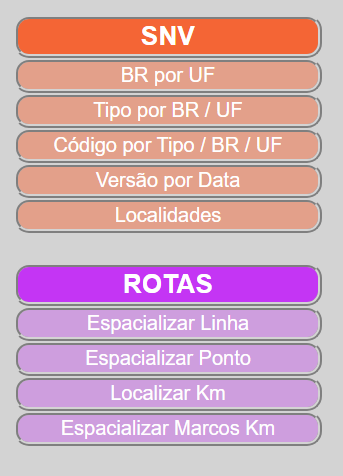 [Speaker Notes: APP Marcos quilometricos virtuais / Tiago patos de minas / conversas iniciais / 2 novas consultas]
+ 16 camadas
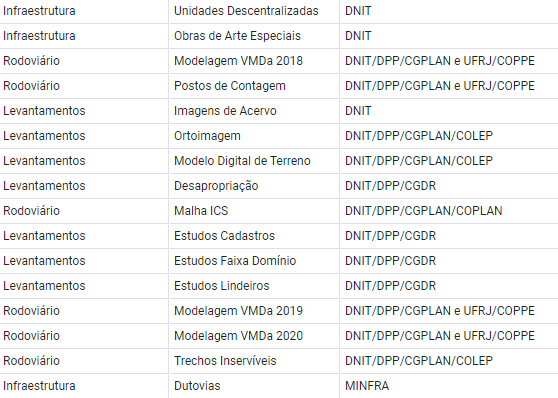 Objetivos
2018
|

2019/02
|
2021 Fev
|
Atualmente
[Speaker Notes: De 2019/02 a atualmente / + dados COLEP / COPLAN e dados PNCT / CGDR / DIR Supra (CGCONT obras e CGMRR) em breve]
Obrigado!
Luis Fernando Berti Tessarolli
DNIT / DPP / CGPLAN / COLEP
luis.tessarolli@dnit.gov.br